Mohs
Friedrich
1773-1839
Échelle de dureté des minéraux
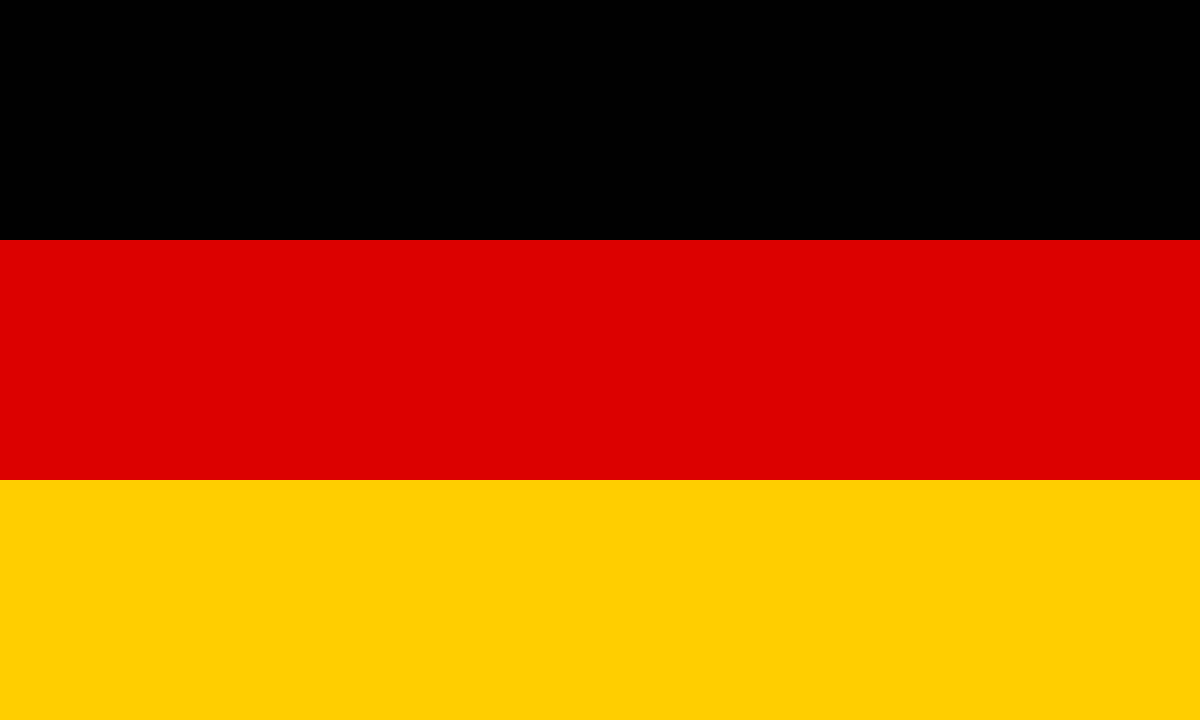 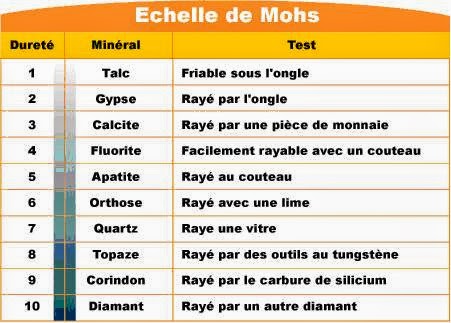 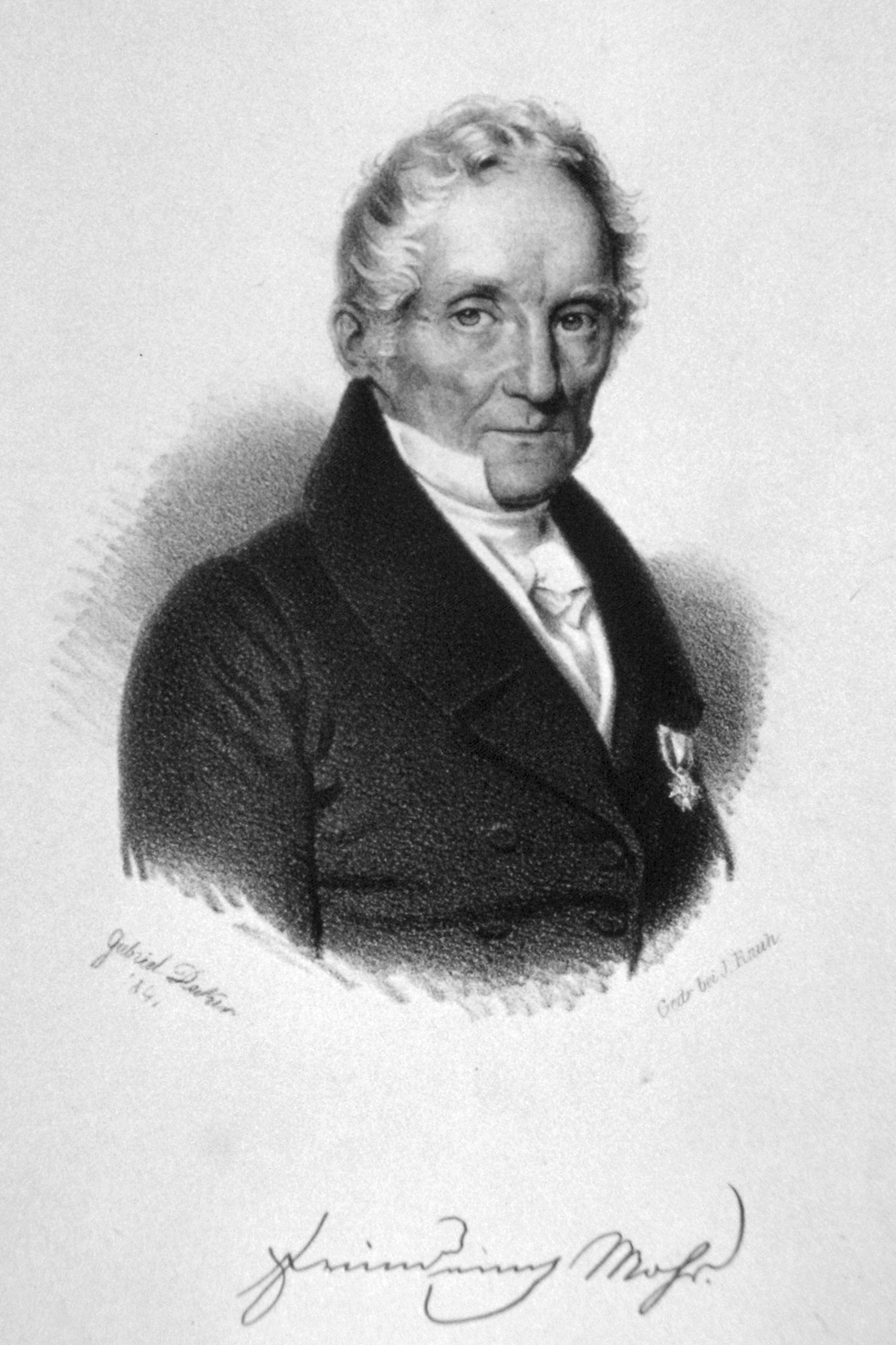